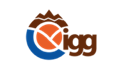 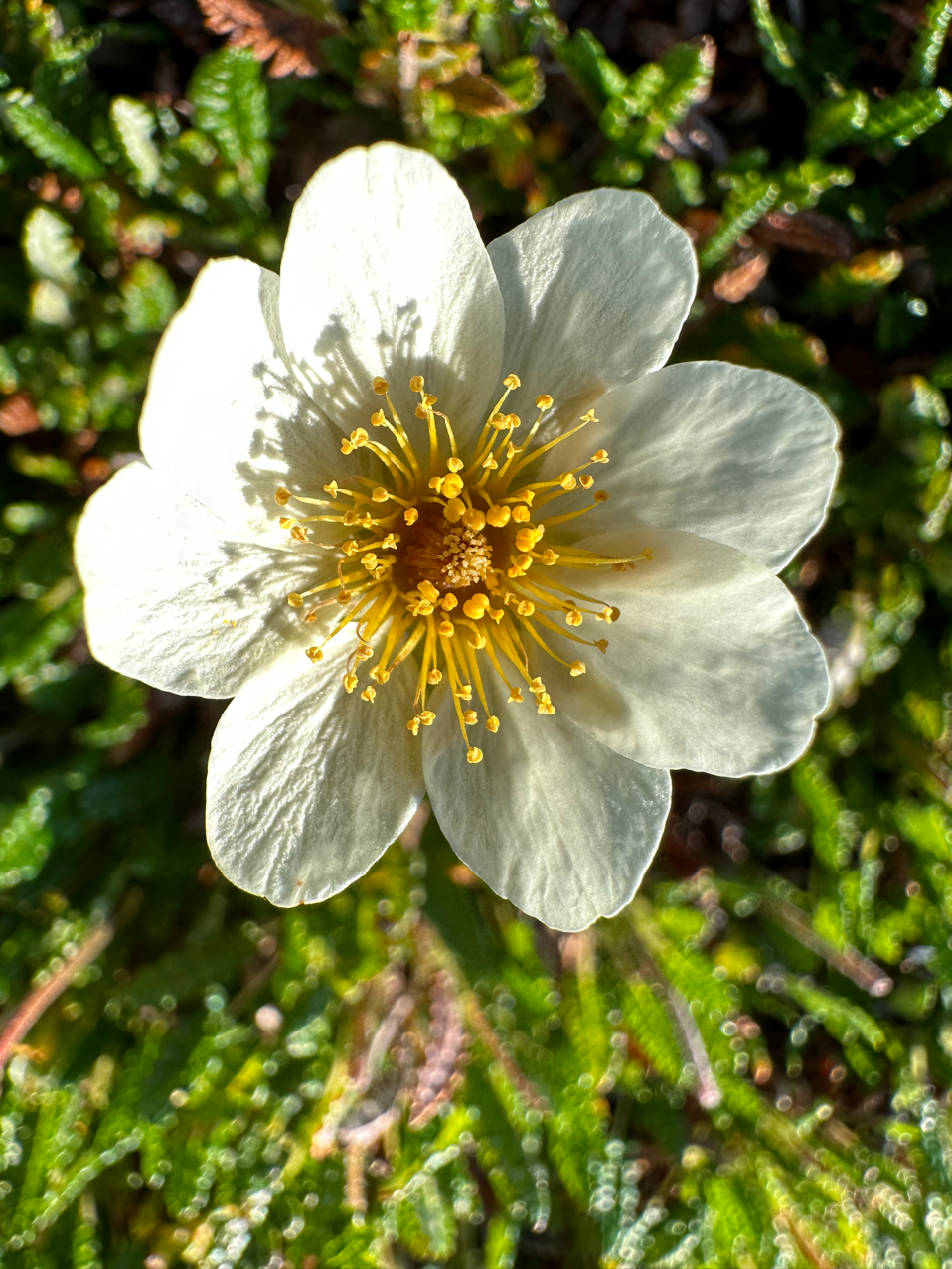 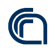 Modelling Multi-Year Carbon Fluxes in the Arctic Critical Zone (Spitzbergen, NO)
F. Avogadro di Valdengo1,2 , M. Magnani1, A. Parisi1, M.S. Giamberini1, I. Baneschi1, B. Raco1, A. Karnieli3, M. Salvoldi3, A. Monteiro4, S. Aleksandrowicz5, 
E. Wozniak5,  A. Provenzale1

2: Joint CNR-ENI Research Centre on the 
Arctic Cryosphere “Aldo Pontremoli”
1: Istituto di Geoscienze e Georisorse
Consiglio Nazionale delle Ricerche
3: The Remote Sensing Laboratory, French Associates Institute for Agriculture and Biotechnology of Drylands
4: Institute of Geography and Spatial Planning (IGOT) & Centre for Geographical Studies (CEG)
5: Centrum Badań Kosmicznych Polskiej Akademii Nauk
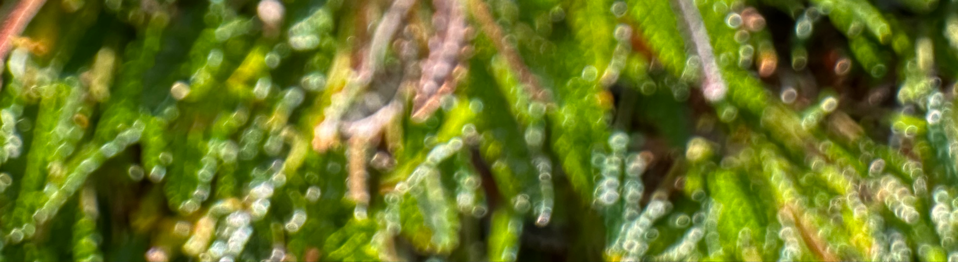 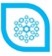 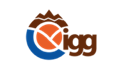 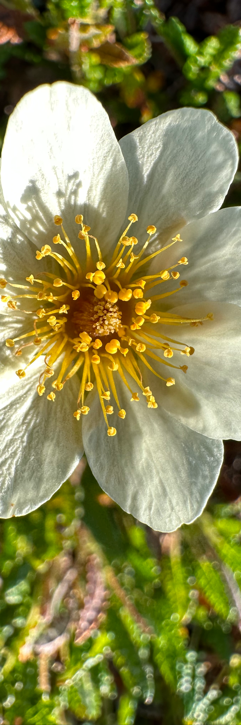 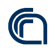 Permafrost Cover
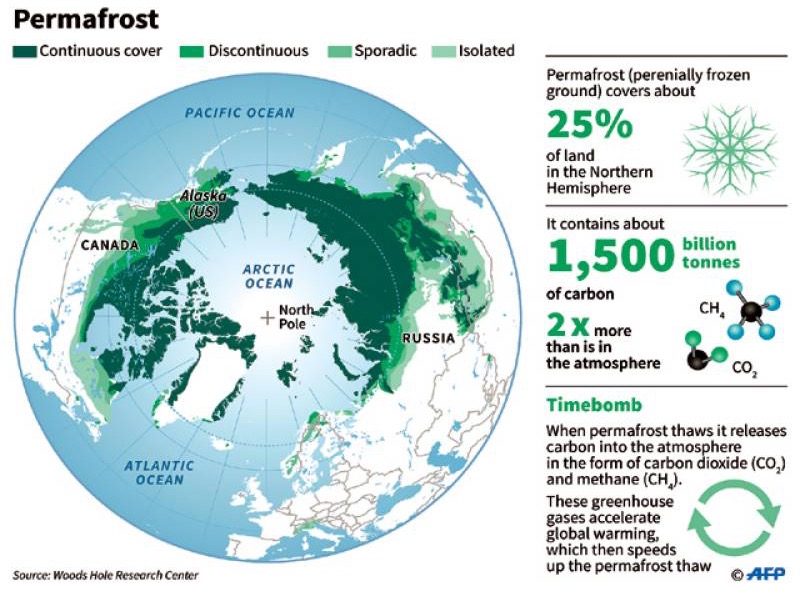 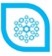 [Speaker Notes: Vegetation and soil regulate the terrestrial carbon cycle and contribute to STABILISE the atmospheric CO2 concentration and Earth climate. The Arctic soil plays a major role in this cycle as the extension of permafrost areas is around 25% of the land in the Northern hemisphere and it is estimated that permafrost stores 2-3 times the atmospheric carbon.]
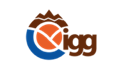 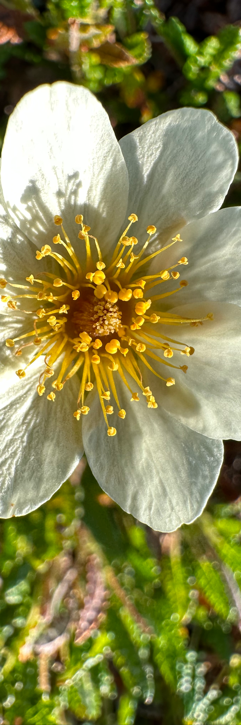 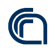 Sink or Source
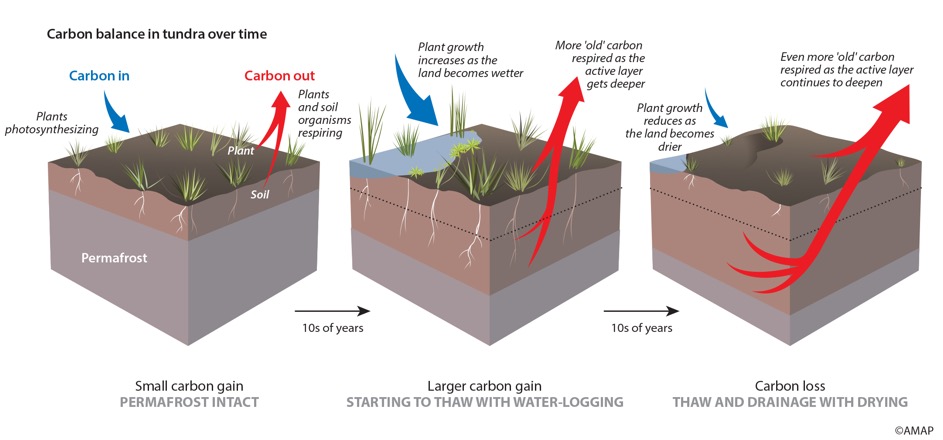 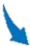 SINK
SINK
Holocene
Short-term 
future
Long-term
future
?
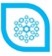 SOURCE
[Speaker Notes: In the Holocene, the tundra has acted as a carbon sink, but it is not clear if the fast Arctic climate change will turn it into a carbon source. Yet, data regarding Arctic carbon fluxes are scarce and modelling of their fate is affected by large uncertainties.]
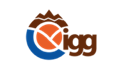 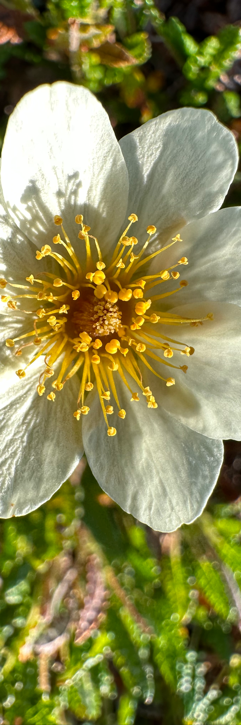 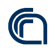 Carbon Fluxes Drivers in 
High Arctic Tundra
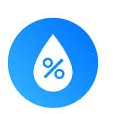 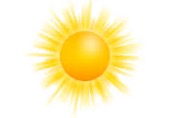 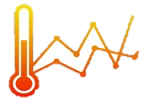 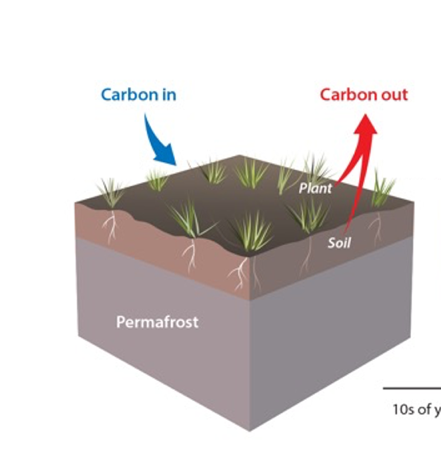 GPP
ER
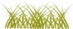 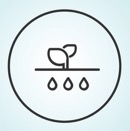 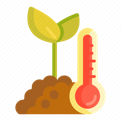 ER
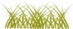 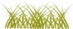 GPP
NEE
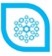 [Speaker Notes: Intake and release of carbon at the soil-vegetation-atmosphere  interface depends on photosynthesis (Gross primary production) and Respiration of plants and soil microorganisms. What is the balance (called the net ecosystem exchange)  depends on the relative strength of the two processes: photosynthesis and respiration, which are driven by a number of climate and environmental factors. 
Understanding the fate of the carbon fluxes means to understand how much these are influenced by the environmental and climate drivers]
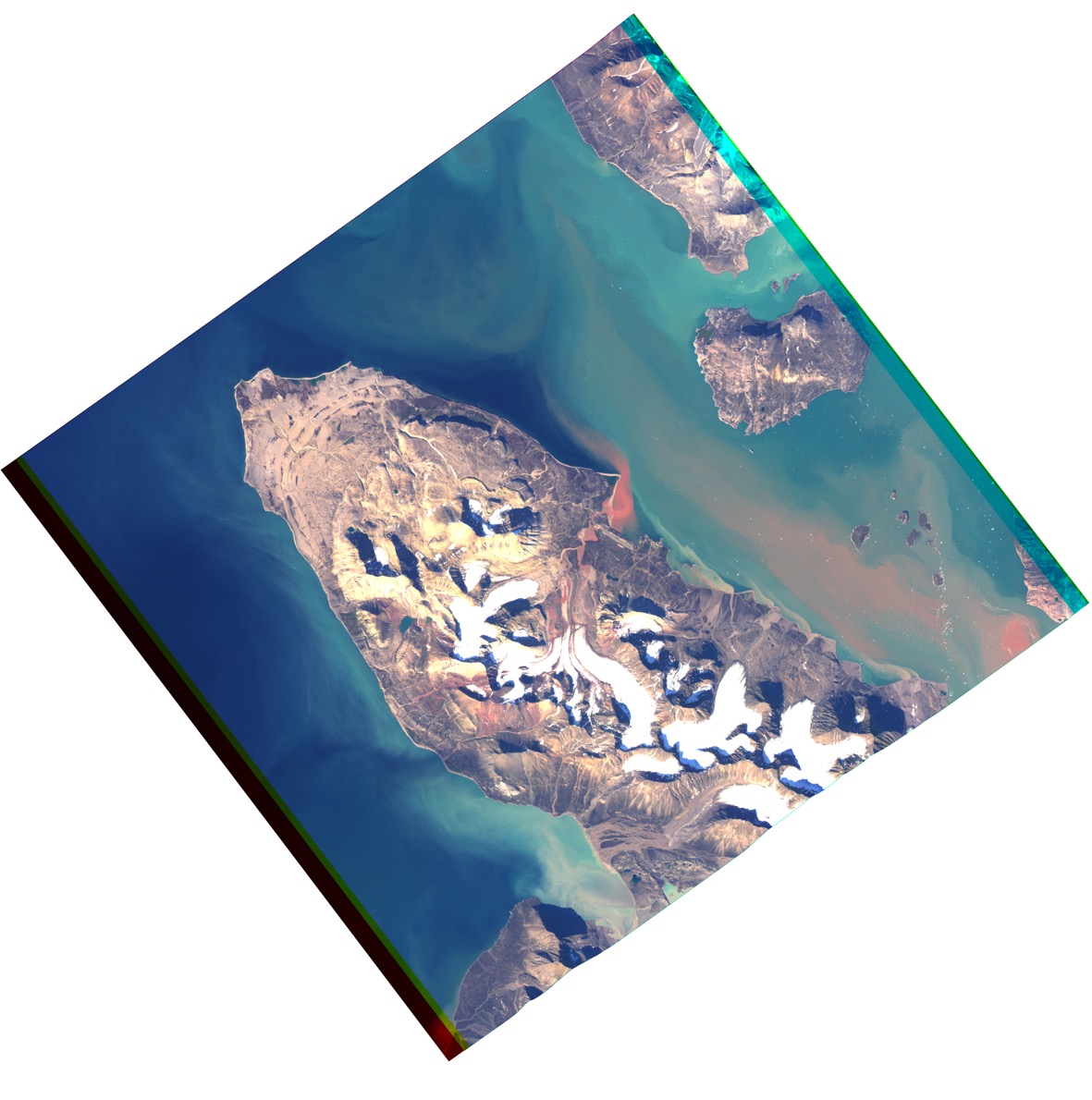 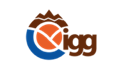 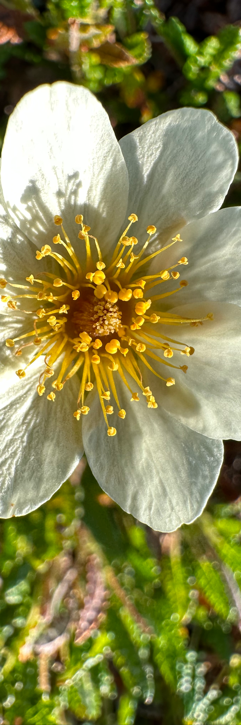 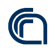 CNR–IGG 
Bayelva
Critical Zone Observatory
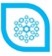 [Speaker Notes: With the aim of investigating the tundra carbon fluxes dynamics on the high Arctic, CNR established the Bayelva Critical Zone Observatory at the Ny Ålesund research station in Svalbard since 2019,]
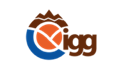 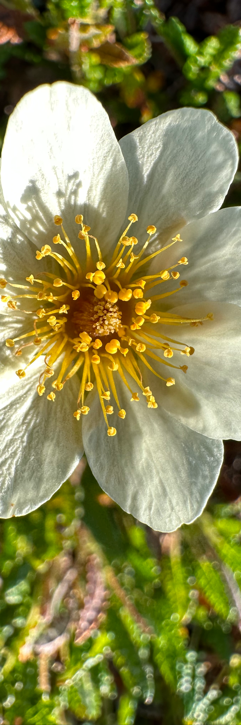 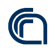 Eddy Covariance
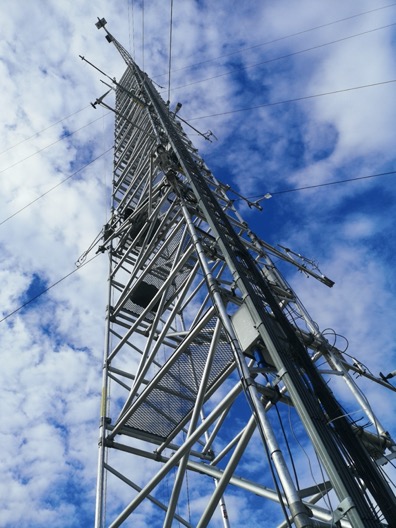 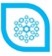 [Speaker Notes: equipped with an Eddy Covariance tower]
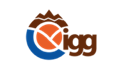 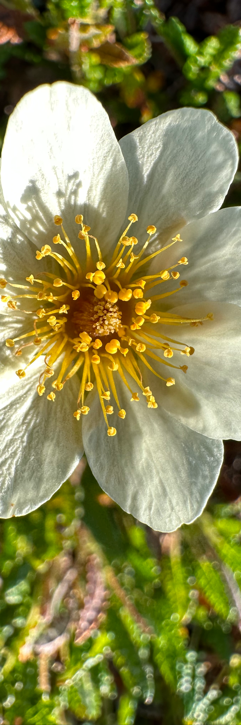 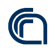 Portable Transparent/Shaded
 Flux Chamber + IRGA
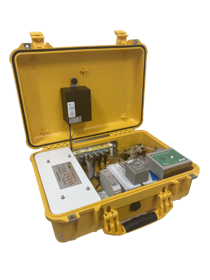 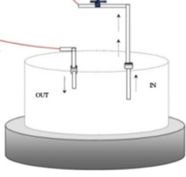 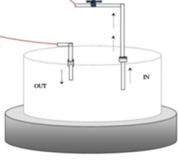 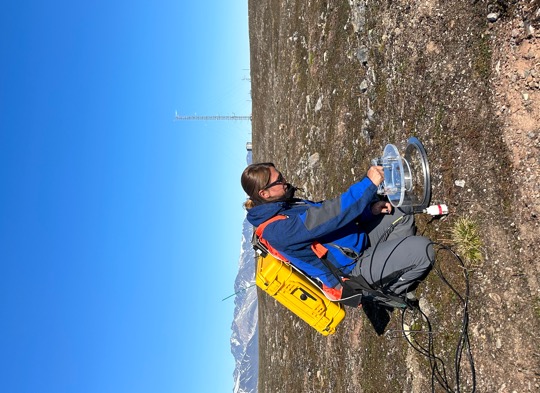 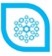 [Speaker Notes: portable flux chambers for the measurement of Gross Primary Productivity (GPP) and of Ecosystem Respiration (ER) variability at the point scale,]
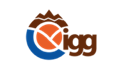 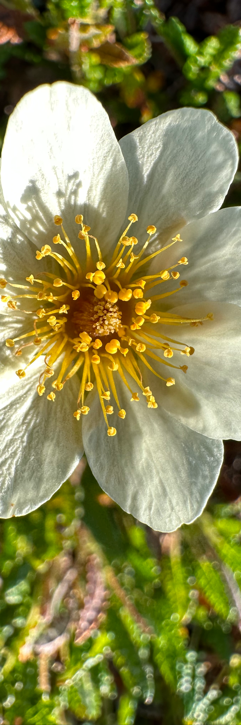 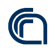 Field Sensors & RGB Images
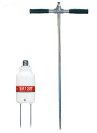 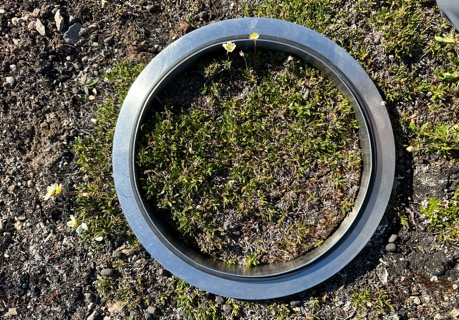 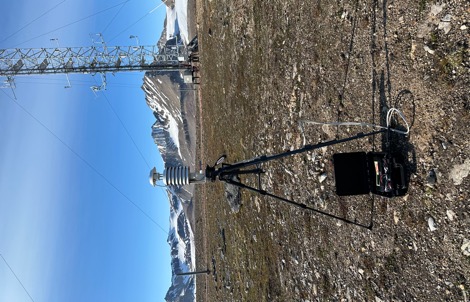 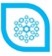 [Speaker Notes: such as temperature, solar irradiance, moisture and phenology.]
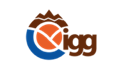 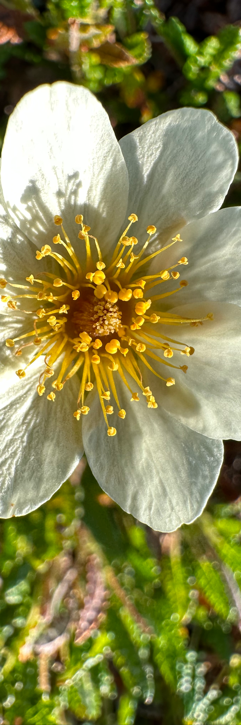 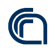 Empirical Models
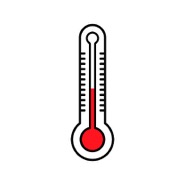 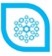 Ruimy et Al., 1995
Lloyd & Taylor, 1994
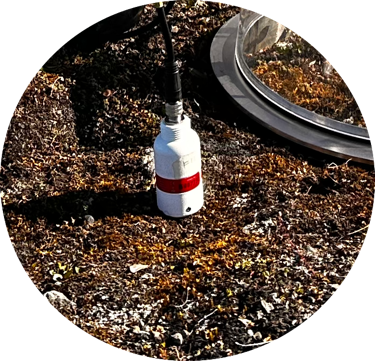 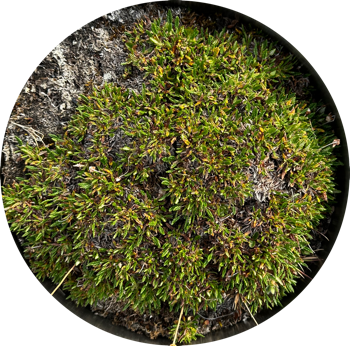 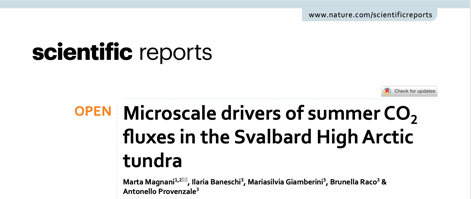 [Speaker Notes: Data were collected with the aim to build empirical models that correlate such variables to climate and environmental parameters]
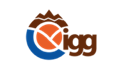 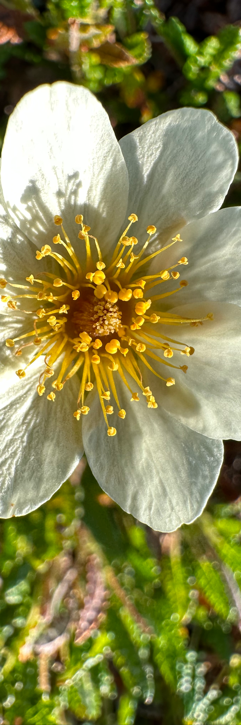 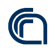 Empirical Models
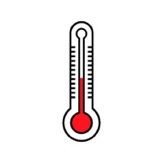 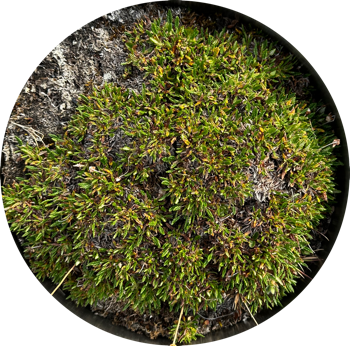 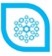 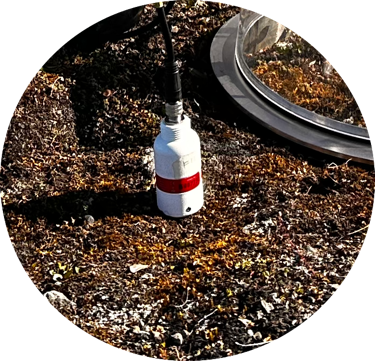 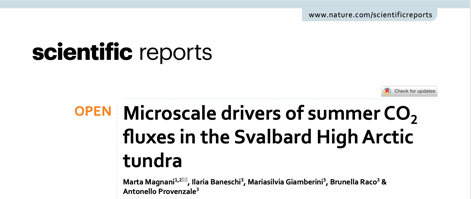 [Speaker Notes: Data were collected with the aim to build empirical models that correlate such variables to climate and environmental parameters]
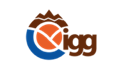 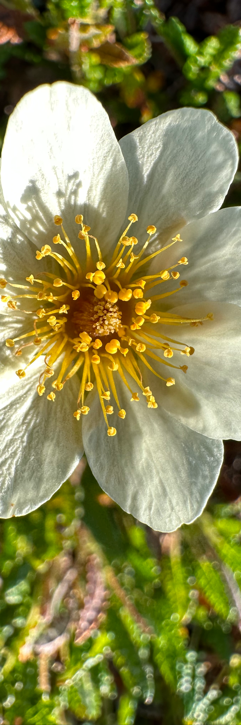 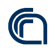 Empirical Models
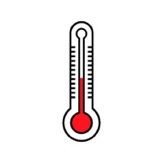 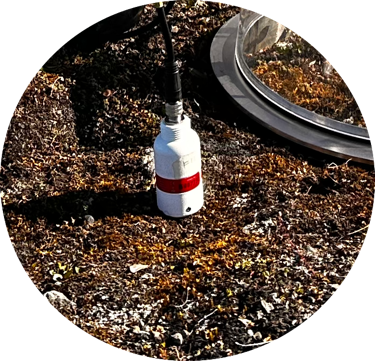 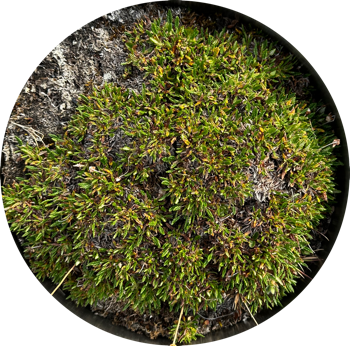 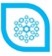 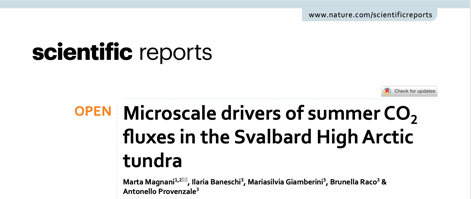 [Speaker Notes: Data were collected with the aim to build empirical models that correlate such variables to climate and environmental parameters]
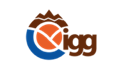 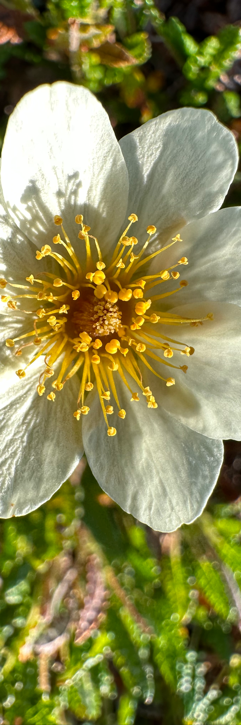 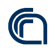 Empirical Models
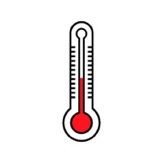 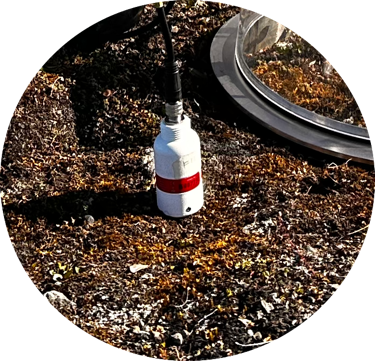 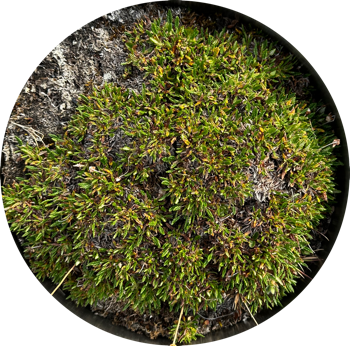 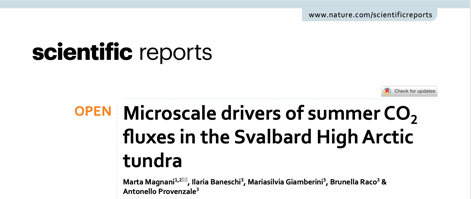 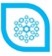 [Speaker Notes: Data were collected with the aim to build empirical models that correlate such variables to climate and environmental parameters]
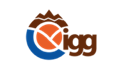 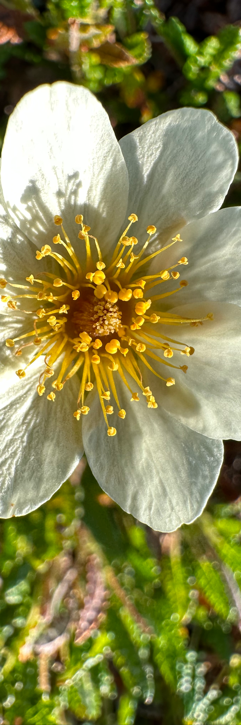 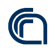 Empirical Models
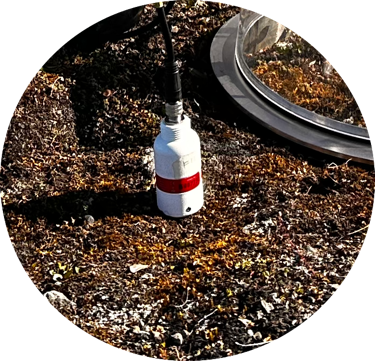 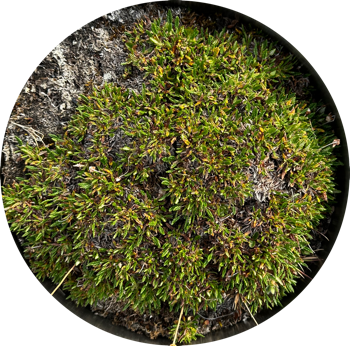 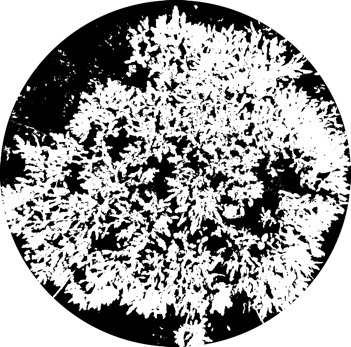 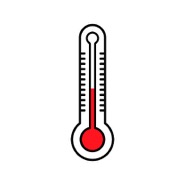 60%
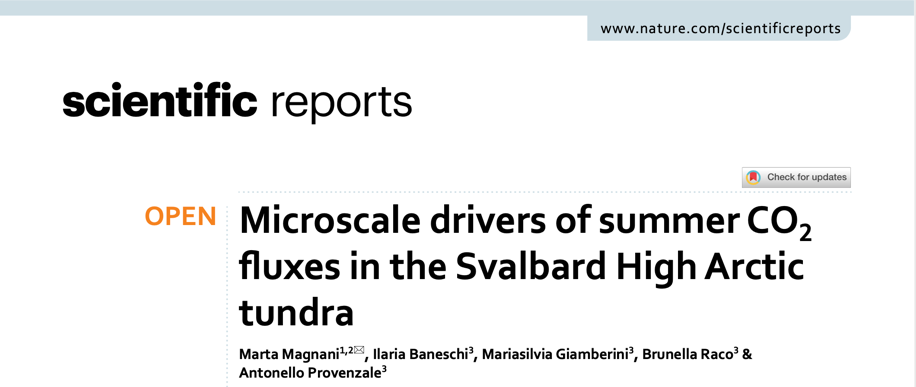 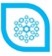 [Speaker Notes: Data were collected with the aim to build empirical models that correlate such variables to climate and environmental parameters]
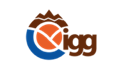 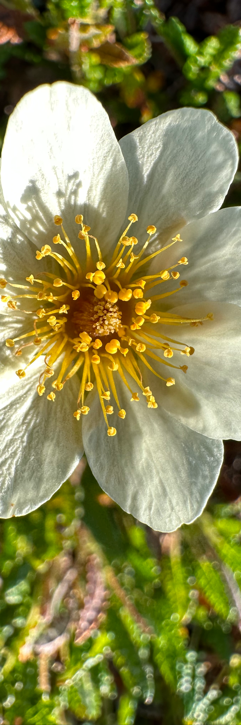 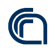 Empirical Models
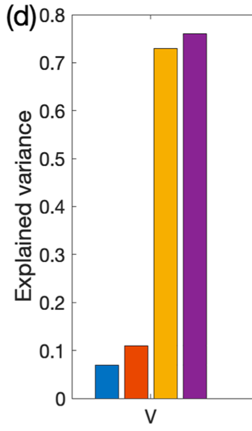 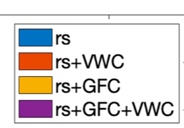 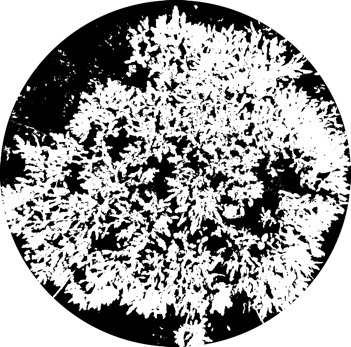 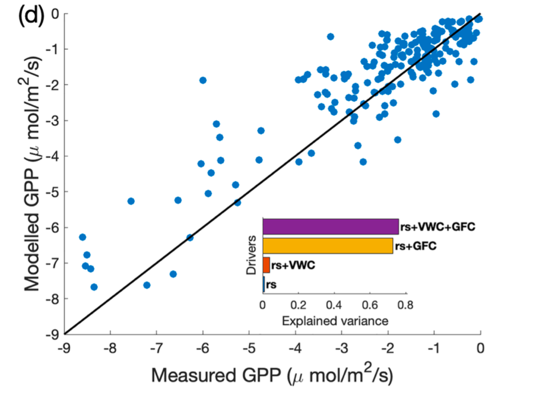 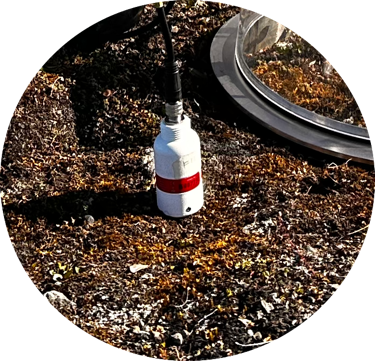 60%
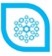 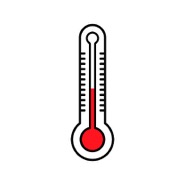 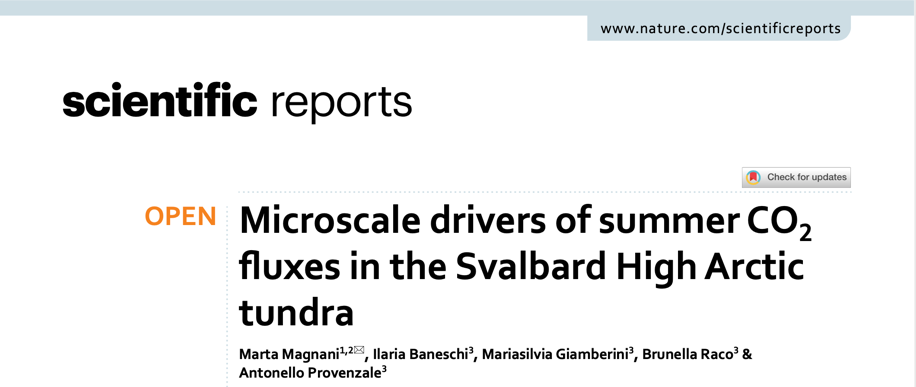 [Speaker Notes: Data were collected with the aim to build empirical models that correlate such variables to climate and environmental parameters]
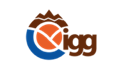 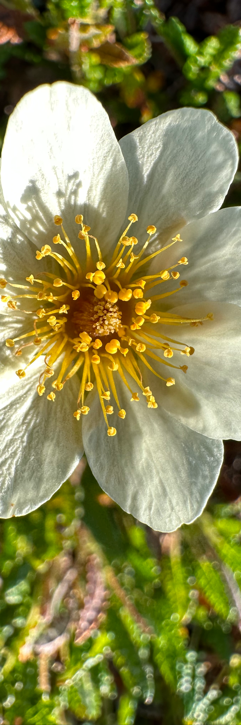 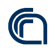 Empirical Models
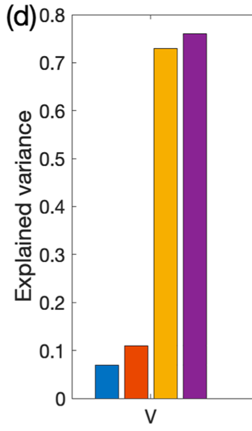 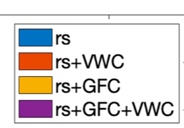 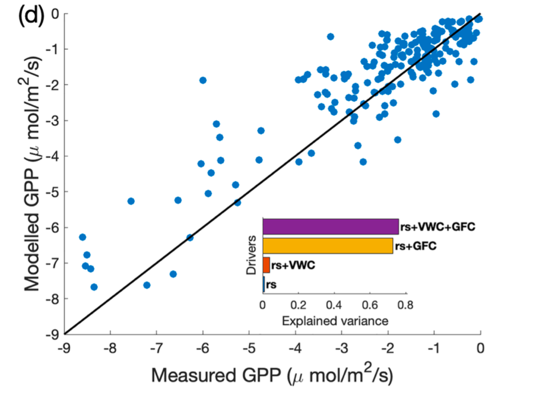 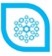 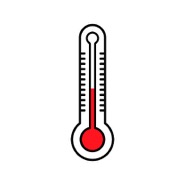 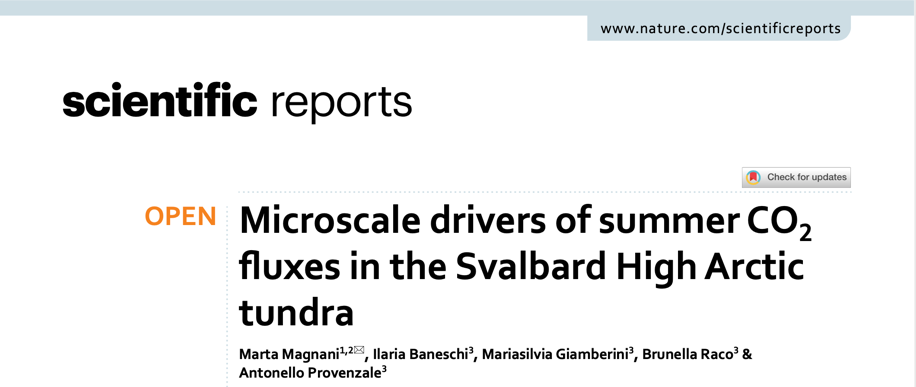 [Speaker Notes: Data were collected with the aim to build empirical models that correlate such variables to climate and environmental parameters]
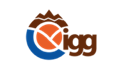 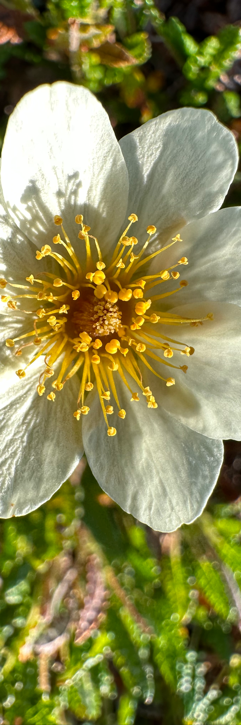 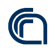 Empirical Models
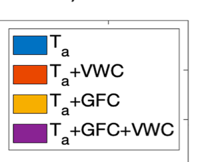 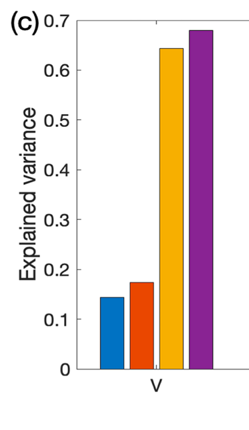 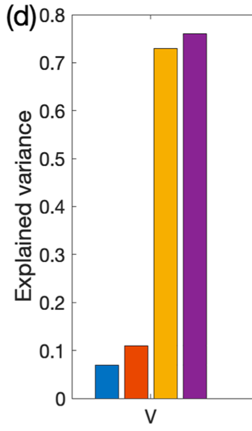 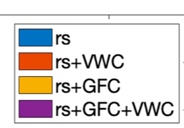 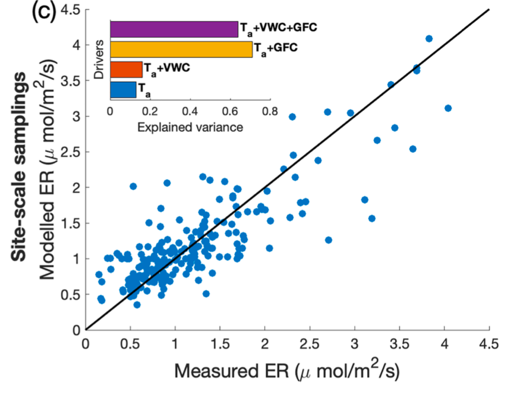 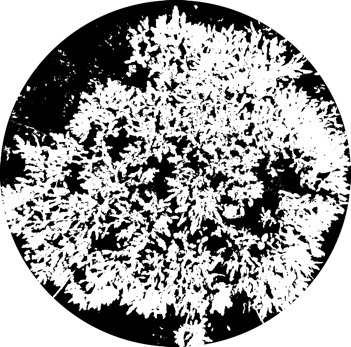 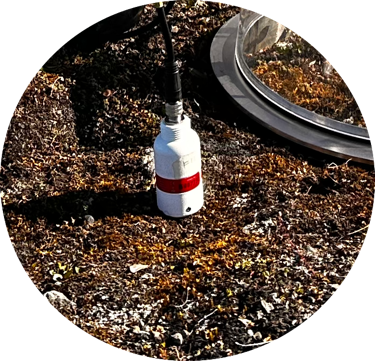 60%
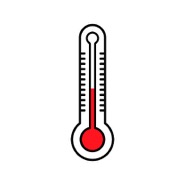 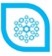 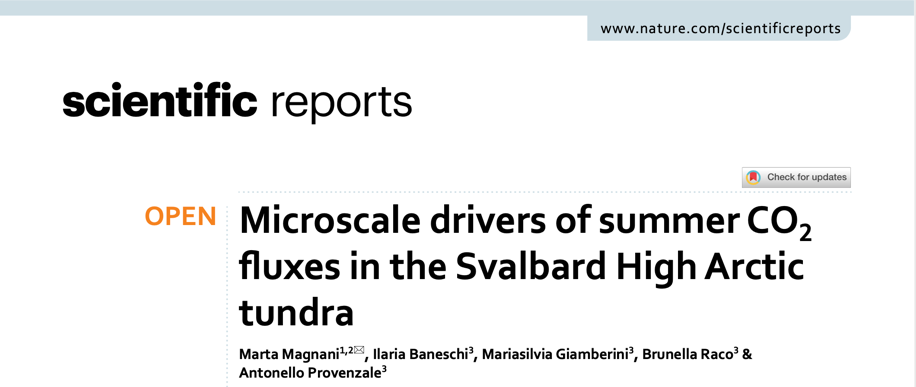 [Speaker Notes: Data were collected with the aim to build empirical models that correlate such variables to climate and environmental parameters]
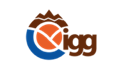 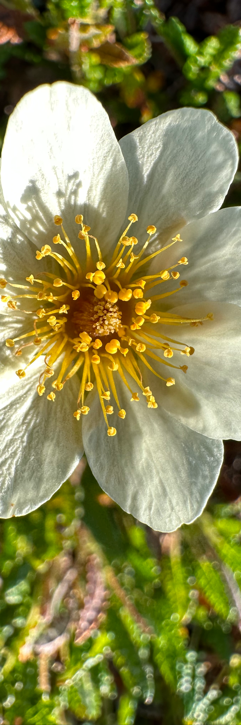 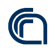 Empirical Models
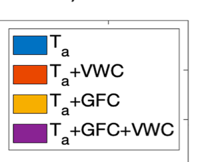 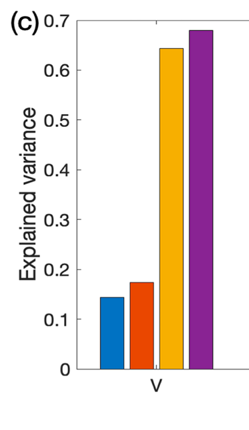 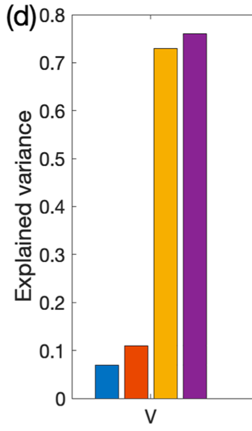 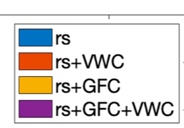 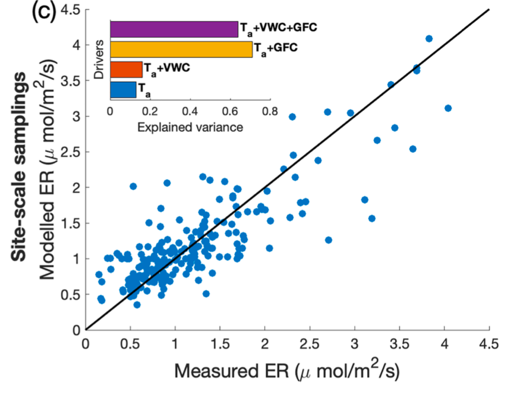 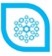 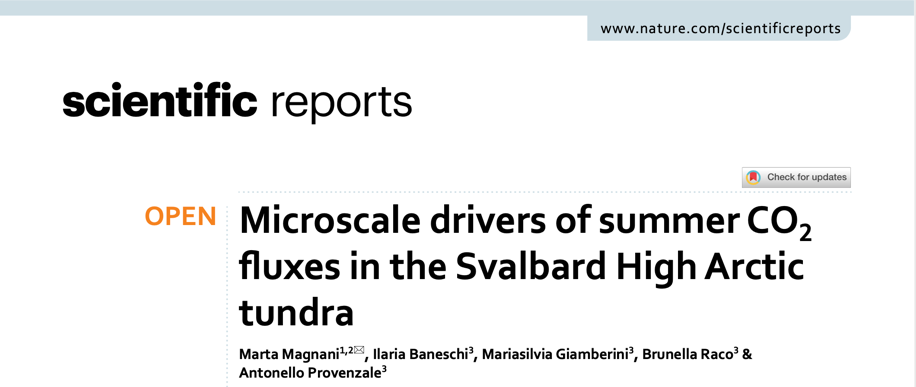 [Speaker Notes: Data were collected with the aim to build empirical models that correlate such variables to climate and environmental parameters]
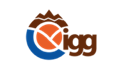 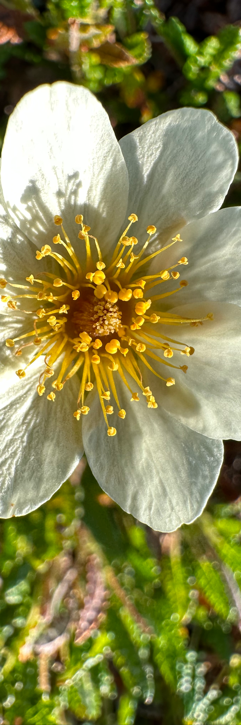 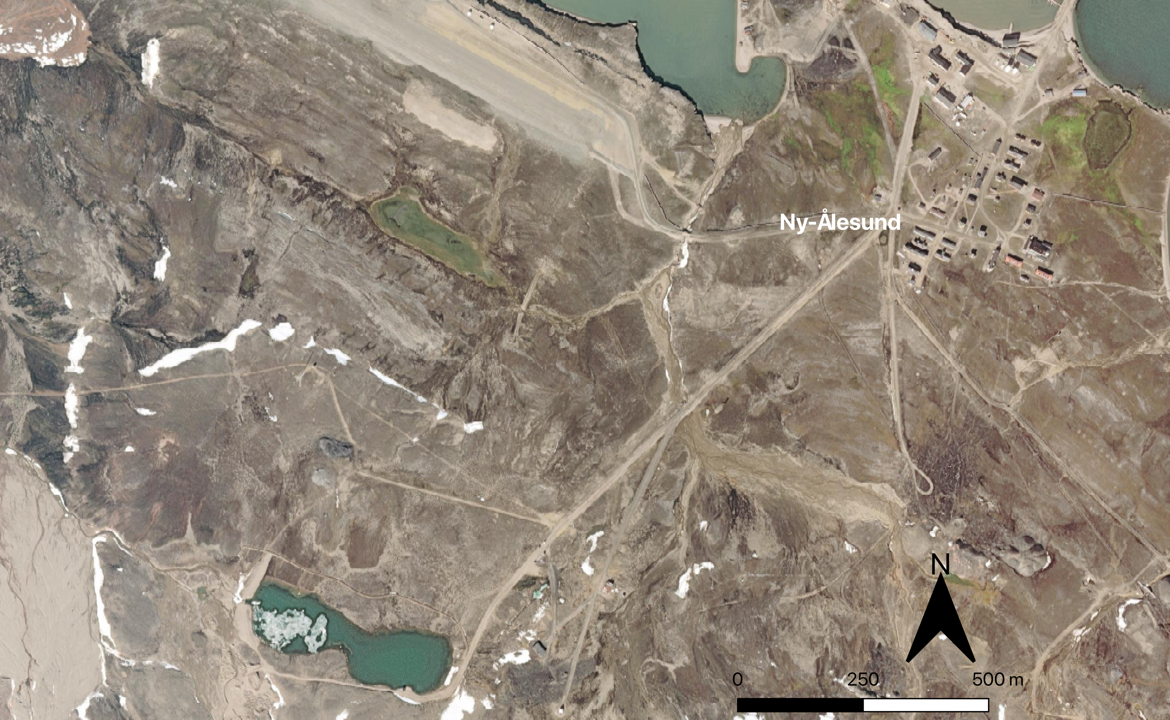 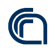 2021, 2022 & 2023 measurements
AIRPORT
2019 measurements
CZ
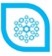 [Speaker Notes: Further measurements done in 2021 and 2022 adding further sites in the Bayelva basin, allowed us to enlarge the scale of application of the model.]
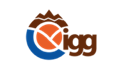 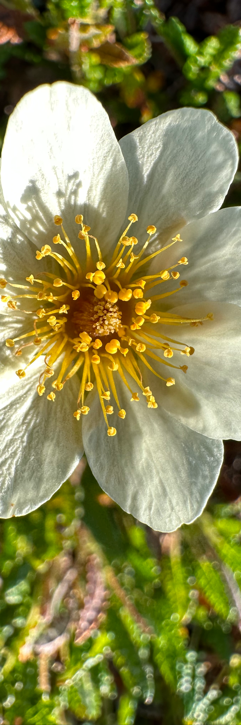 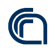 Upscaling
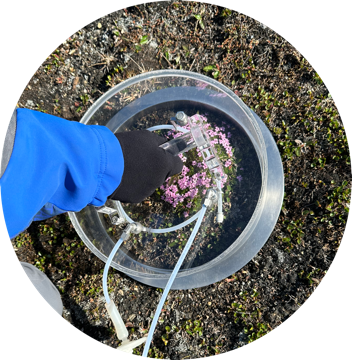 Site scale: In-situ 
flux chambers
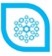 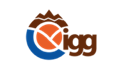 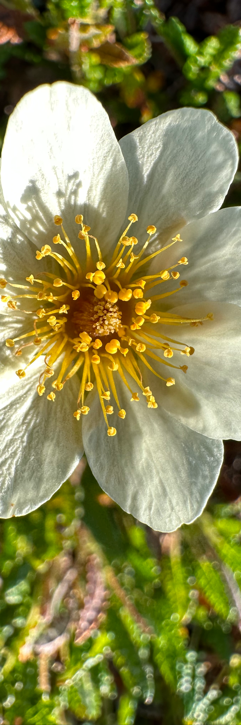 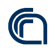 Upscaling
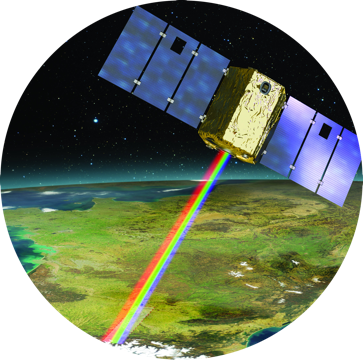 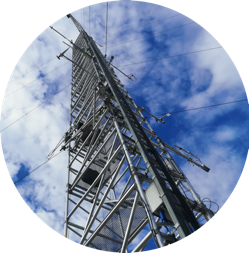 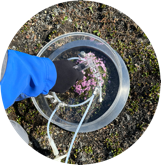 Ecosystem scale:  
Eddy Covariance
Site scale: 
In-situ 
flux chambers
Regional scale: 
remote sensing
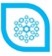 [Speaker Notes: A further step will be the use of Eddy Covariance and remote sensing data to model the GPP at ecosystem scale – the ground data will be used to calibrate and validate GPP models

NOTA: qui dovremmo dire che dei modelli di GPP a scala pan-artica estratti da MODIS (500 metri) esistono ma che la stima della GPP non è molto affidabile, tanto è vero che finora non viene inserita nei modelli di vegetazione globali – ci penso meglio su come dirlo – e magari pensiamo a una slide su questo]
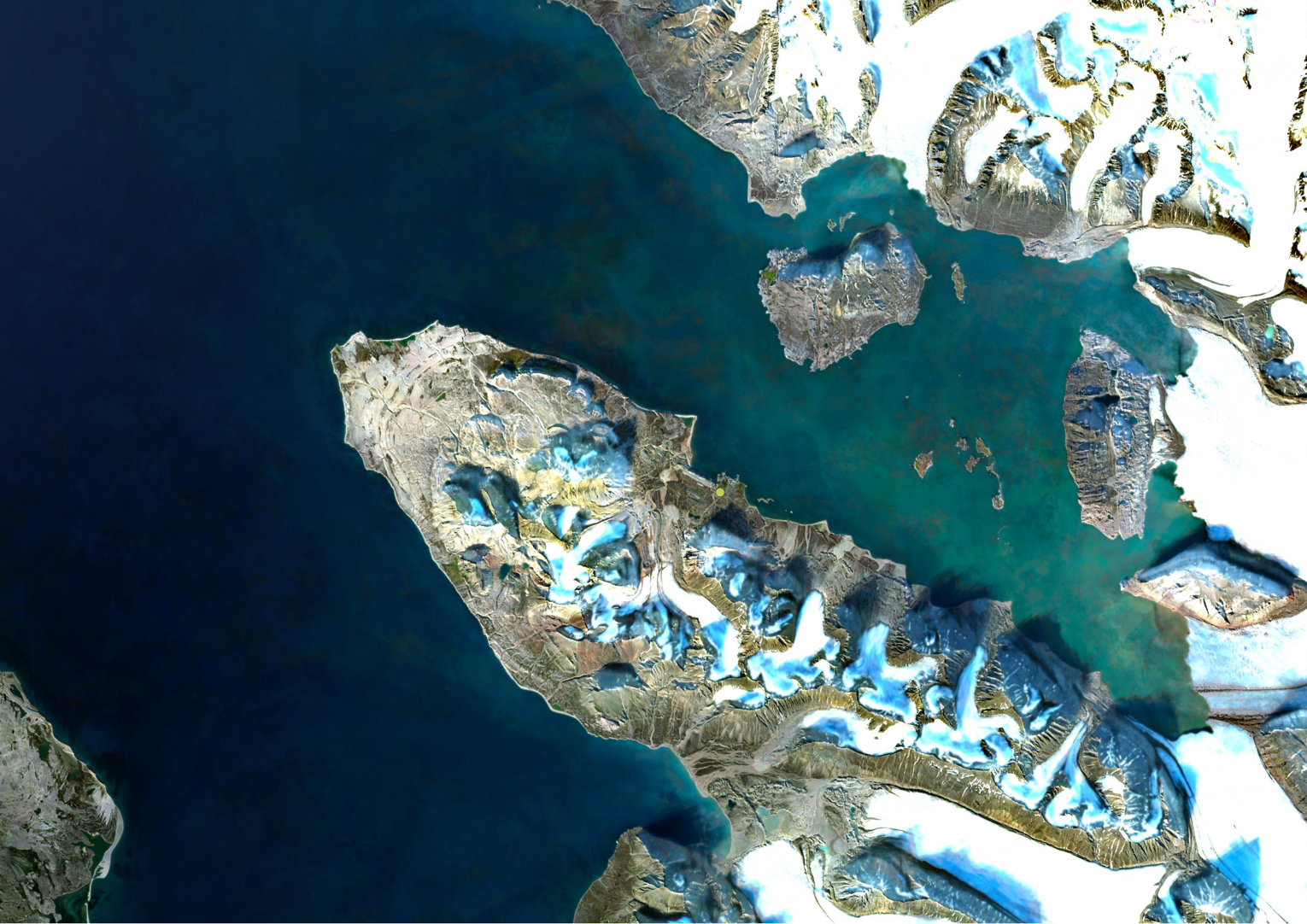 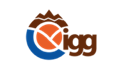 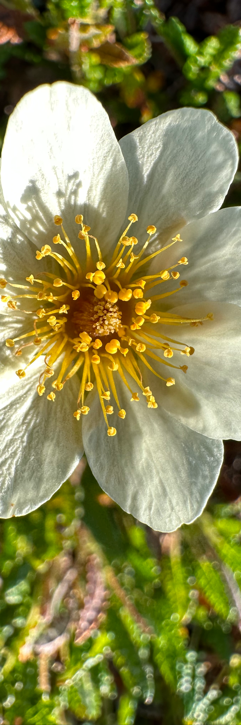 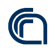 Sentinel-2
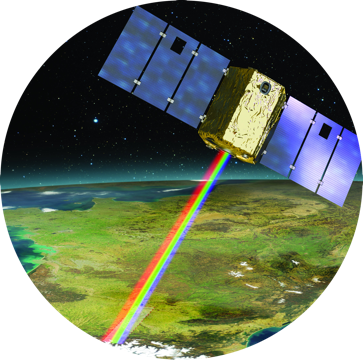 Regional scale: 
remote sensing
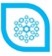 [Speaker Notes: Alcuni appunti sul remote sensing:

Remote sensing data are very  appreciated for a number of reasons but they have pros and cons. 
The advantage of RS data is without doubt the spatial extent and the constant revisit time. This in particularly valuable in remote places that are constantly monitored. Difficulties may arise in
- the resolution (sometimes too coarse: even 20 meters can be too coarse in some situations)
- the revisit time (sometimes too long: e.g. Sentinel-2 – 5 days – problems with clouds)
- the algorithms for calculating variables: keep in mind that RS data is NOT a direct measurement – it is a measurement of a reflectance of a surface. From this reflectance we aim to extract an information related to the variable to be monitored but…..

RS data are meaningless / unaccurate without 
- a good model 
- ground data for their validation

For this, a help may come from high-resolution satellite data with a frequent revist time, as the ones from  the VENmS mission (4 meters, 1 day revisit time) in the VIS- IR which is specifically made for vegetation monitoring.]
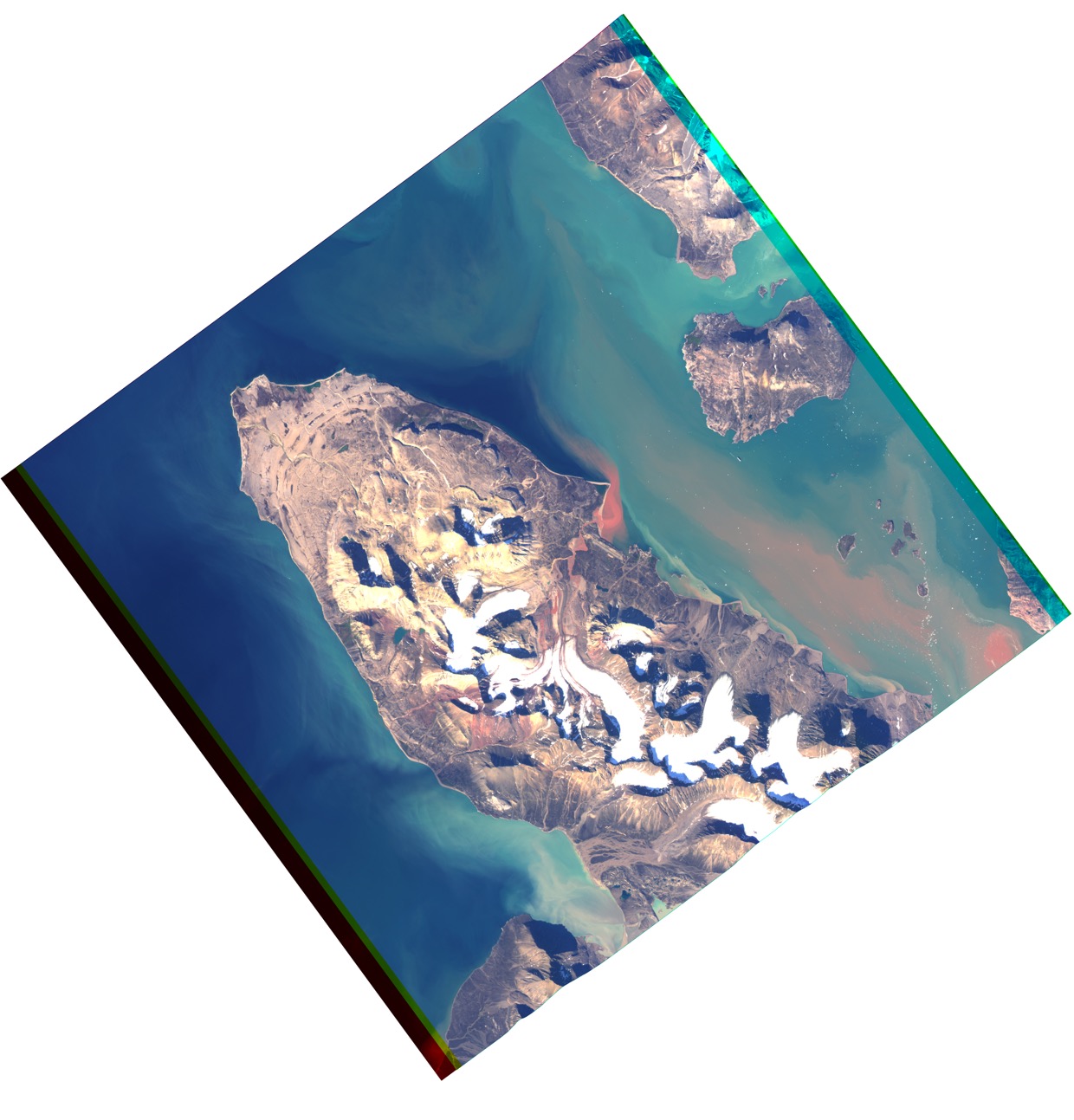 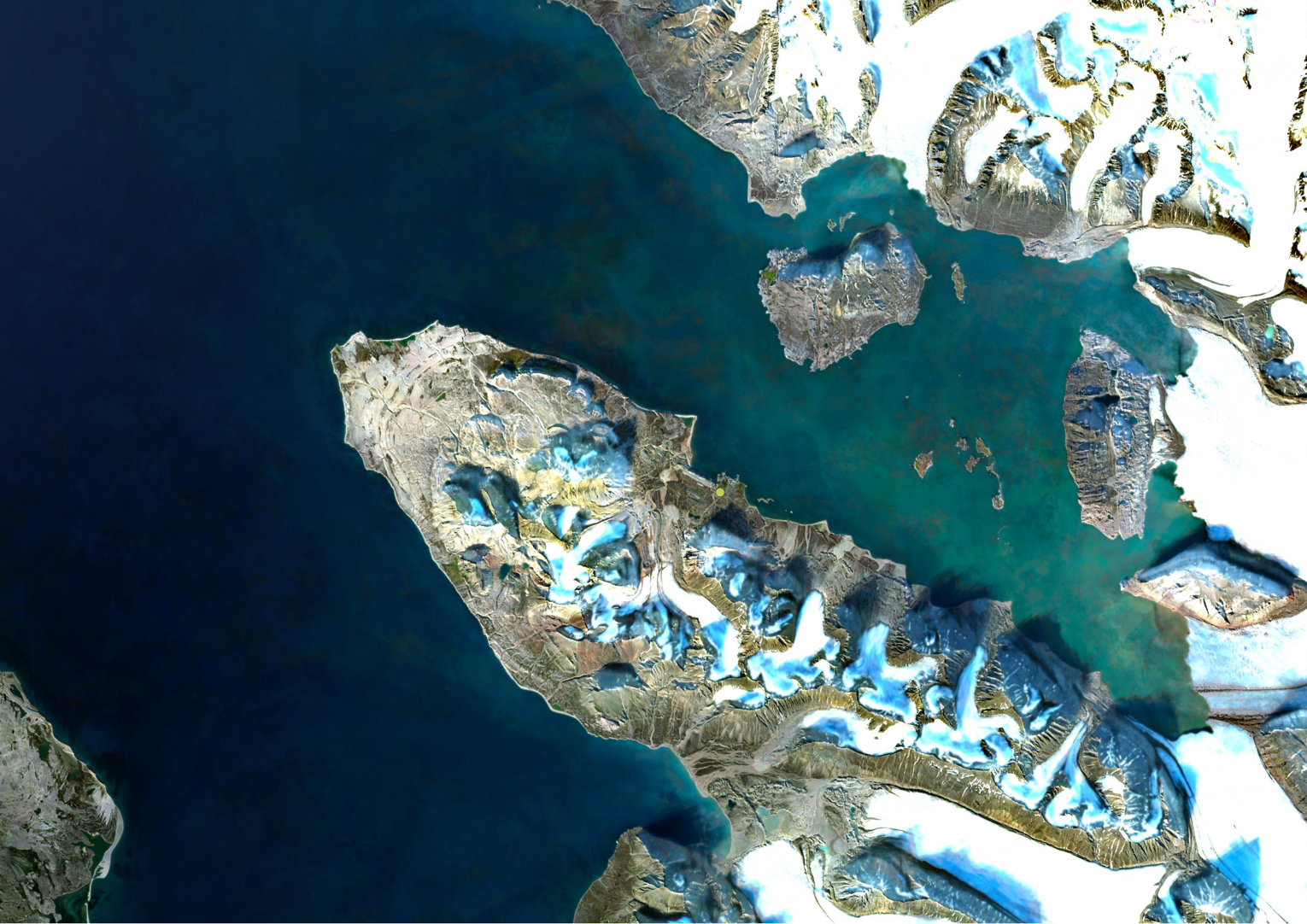 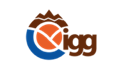 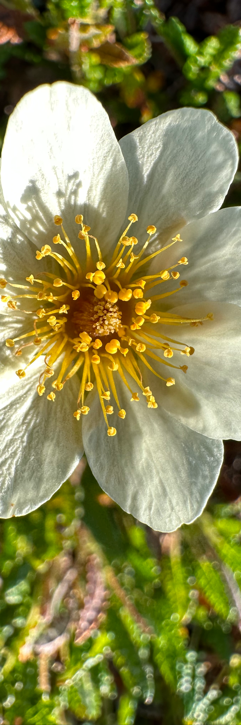 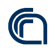 Venµs
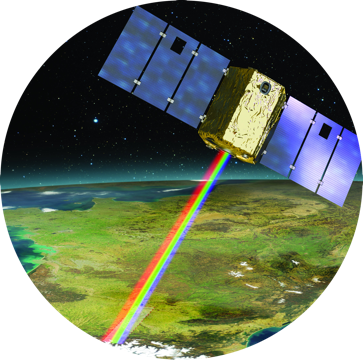 Regional scale: 
remote sensing
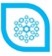 [Speaker Notes: Alcuni appunti sul remote sensing:

Remote sensing data are very  appreciated for a number of reasons but they have pros and cons. 
The advantage of RS data is without doubt the spatial extent and the constant revisit time. This in particularly valuable in remote places that are constantly monitored. Difficulties may arise in
- the resolution (sometimes too coarse: even 20 meters can be too coarse in some situations)
- the revisit time (sometimes too long: e.g. Sentinel-2 – 5 days – problems with clouds)
- the algorithms for calculating variables: keep in mind that RS data is NOT a direct measurement – it is a measurement of a reflectance of a surface. From this reflectance we aim to extract an information related to the variable to be monitored but…..

RS data are meaningless / unaccurate without 
- a good model 
- ground data for their validation

For this, a help may come from high-resolution satellite data with a frequent revist time, as the ones from  the VENmS mission (4 meters, 1 day revisit time) in the VIS- IR which is specifically made for vegetation monitoring.]
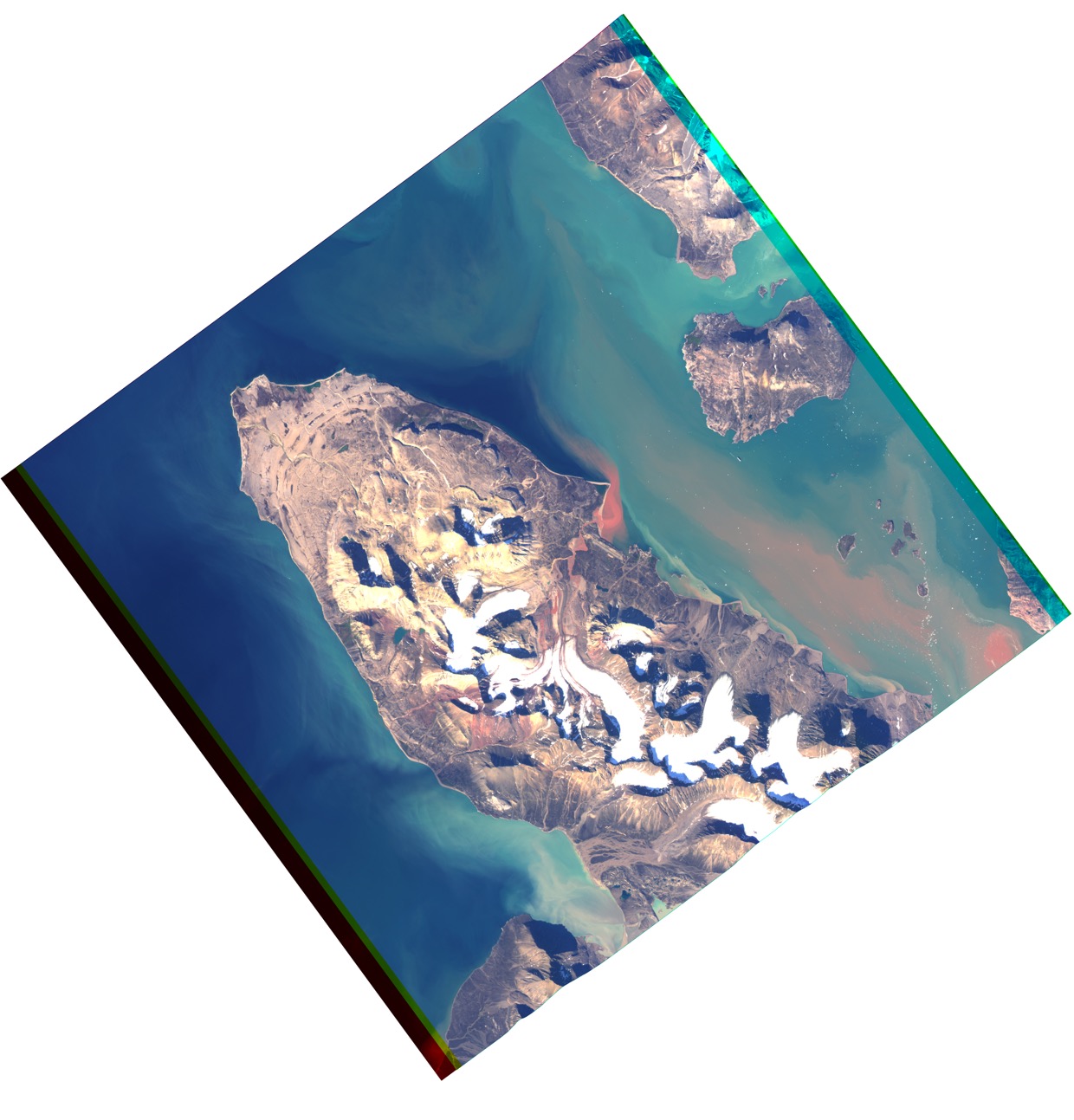 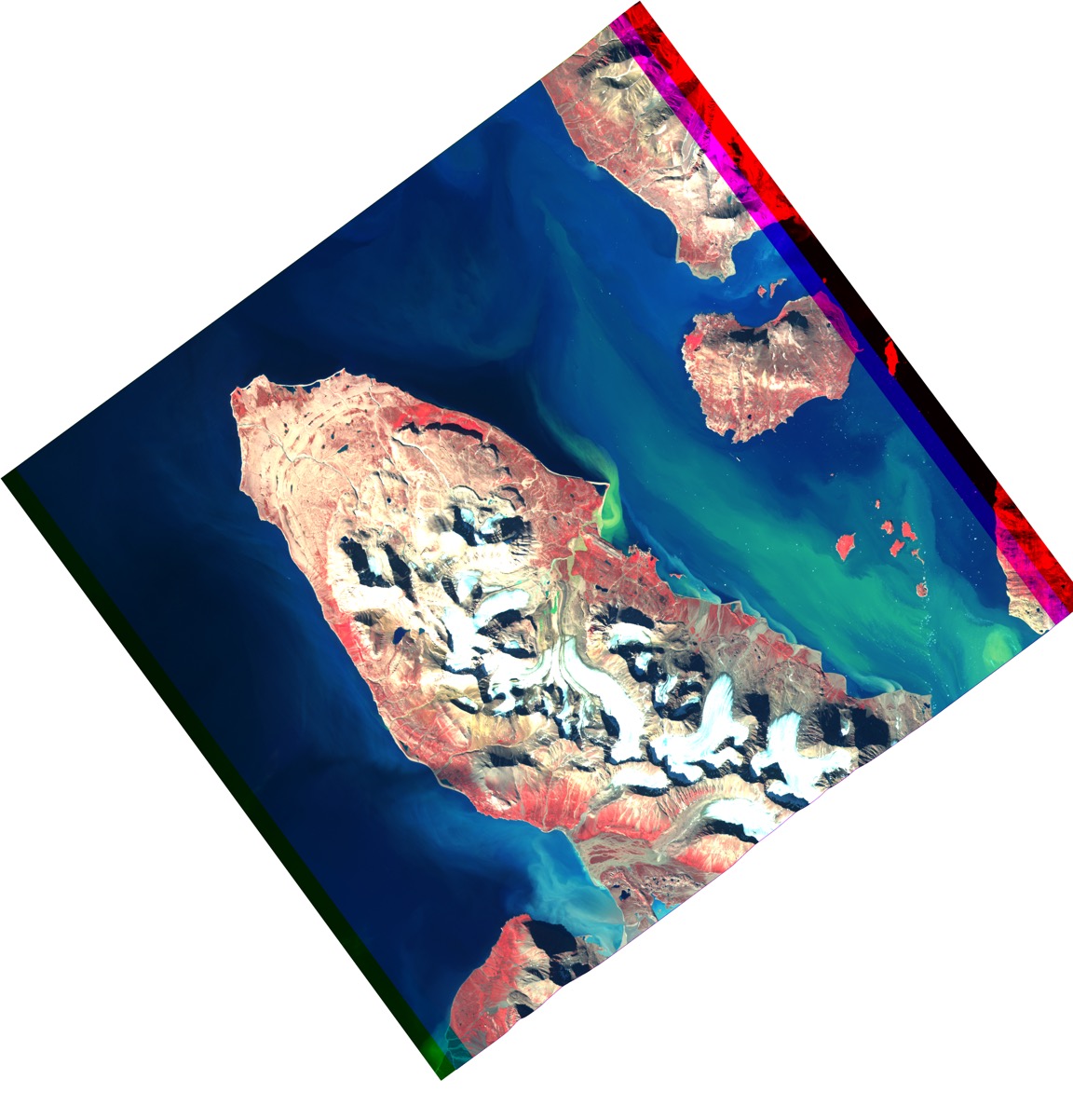 The indexes extracted from the venus satellite images will allow us to estimate GPP at a regional scale with higher accuracy compared to the previous attempts
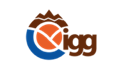 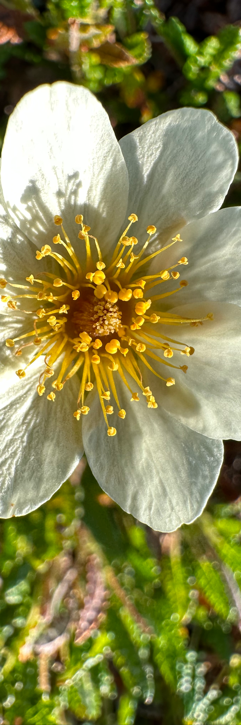 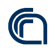 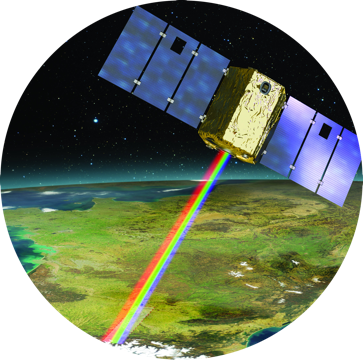 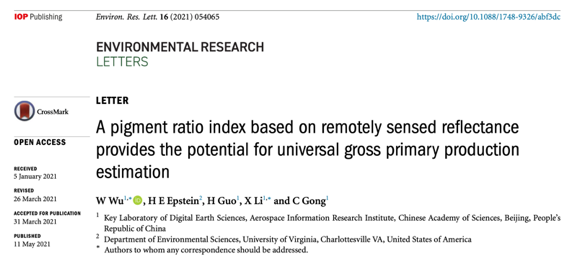 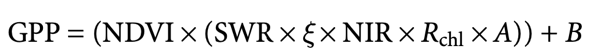 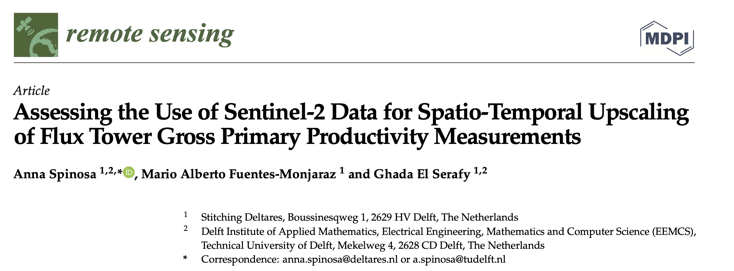 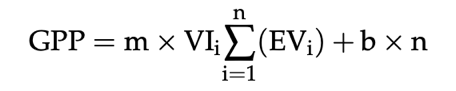 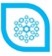 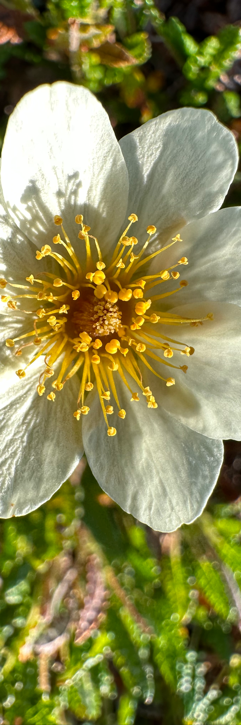 Regional scale: 
remote sensing
[Speaker Notes: Alcuni appunti sulla modellazione della GPPGPP is a very good example of a very important variable that is impossible to measure directly at ecosystem scale, and impossible to measure with Remote Sensing.
So, We need a MODEL  if we want to extract GPP from the information derived from an image line this one. 

How can we use a GPP model for the tundra?
For example: a  classic GPP model says: GPP depends on how much light is used by vegetation to do the photosynthesis. If we can measure this value, we can calculate the GPP
Simple, right?
But such value depends on….many variables and many parameters: 
- what kind of vegetation?
- what biomass?
- what surface covered by vegetation?
- what is the efficiency of light conversion into CO2 uptake in the chemical reaction?

Are we really able to build a model that explain all such processes, and are we really able to measure all the parameters and the variables involved? Maybe not –but we desperately need a model for GPP

So if we want to calculate such model we need to change approach: find a proxy variable for the Light Use Efficiency and a more-or-less accurate measurement of the vegetation fractional cover. We may build the model empirically – as ww have done with the “in situ model” 
And  here the role of the ground data becomes essential, both for the fractional cover and for the calibration of the model.
Another approach is even more radical. (explain the one of Anna Spinosa…etc)

Moreover: we did not consider here the respiration and the emissions from thawing permafrost! 

Conclusions:
- we need reliable models of GPP (and ERespiration AND the respiration from the thawing permafrost)  for the Arctic 
- here we did just a simple example on how we can approach high resolution modelling and enlarging this modelling combining in situ data and remote sensing
- such models, supported by a sound ground validation, will be fundamental for extracting the variables that can be used in general vegetation models for future climate predictions.
This is a way to improve the present and future carbon budget, extremely needed for informing climate policies with robust and reliable projections.]
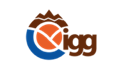 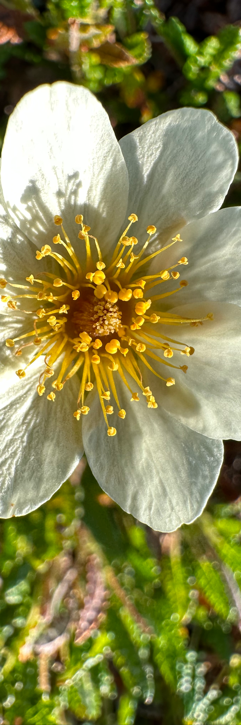 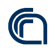 Conclusions
High resolution but spatially broad models of GPP (and Respiration) for the Arctic:
- combining in situ data and remote sensing
- ground validation data is fundamental
- selecting the essential variables is useful to inform future climate predictions
Improving present and future carbon budget is extremely needed for informing climate policies with robust and reliable projections.
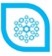 [Speaker Notes: Vegetation and soil regulate the terrestrial carbon cycle and contribute to STABILISE the atmospheric CO2 concentration and Earth climate. The Arctic soil plays a major role in this cycle as the extension of permafrost areas is around 25% of the land in the Northern hemisphere and it is estimated that permafrost stores 2-3 times the atmospheric carbon.]
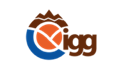 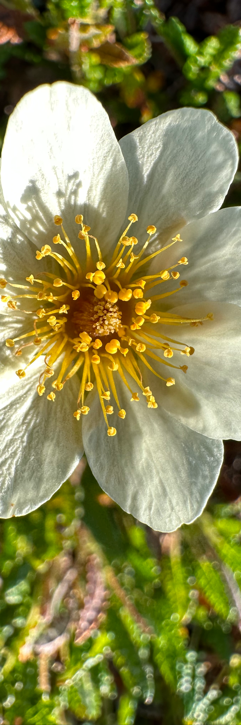 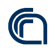 Conclusions
High resolution but spatially broad models of GPP (and Respiration) for the Arctic:
- combining in situ data and remote sensing
- ground validation data is fundamental
- selecting the essential variables is useful to inform future climate predictions
Improving present and future carbon budget is extremely needed for informing climate policies with robust and reliable projections.
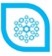 [Speaker Notes: Vegetation and soil regulate the terrestrial carbon cycle and contribute to STABILISE the atmospheric CO2 concentration and Earth climate. The Arctic soil plays a major role in this cycle as the extension of permafrost areas is around 25% of the land in the Northern hemisphere and it is estimated that permafrost stores 2-3 times the atmospheric carbon.]
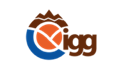 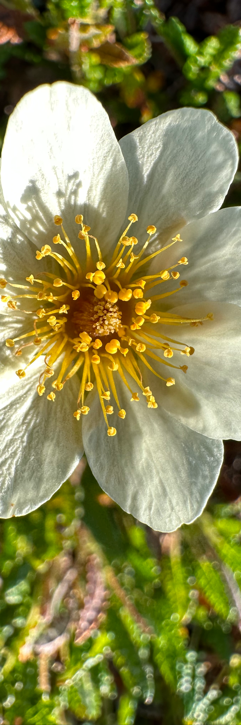 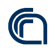 Conclusions
High resolution but spatially broad models of GPP (and Respiration) for the Arctic:
- combining in situ data and remote sensing
- ground validation data is fundamental
- selecting the essential variables is useful to inform future climate predictions
Improving present and future carbon budget is extremely needed for informing climate policies with robust and reliable projections.
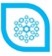 [Speaker Notes: Vegetation and soil regulate the terrestrial carbon cycle and contribute to STABILISE the atmospheric CO2 concentration and Earth climate. The Arctic soil plays a major role in this cycle as the extension of permafrost areas is around 25% of the land in the Northern hemisphere and it is estimated that permafrost stores 2-3 times the atmospheric carbon.]
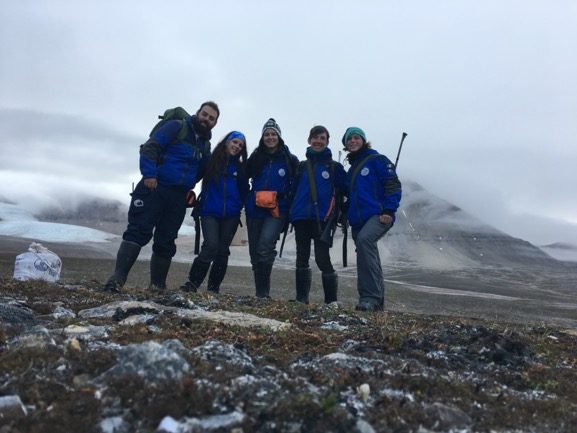 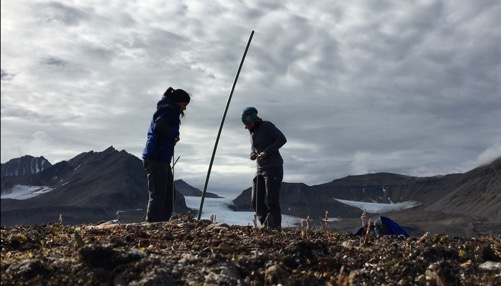 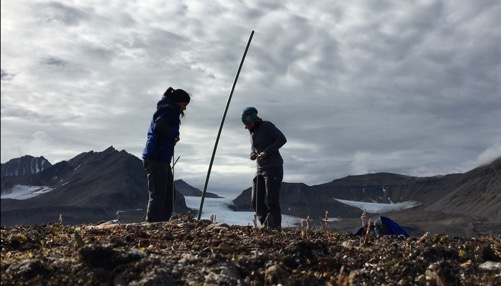 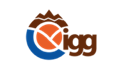 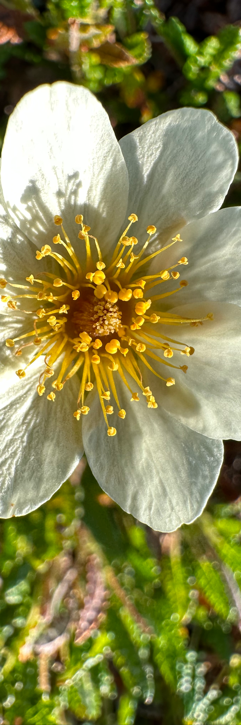 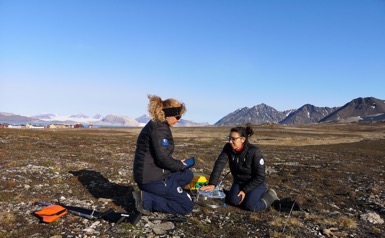 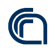 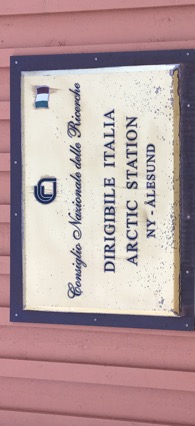 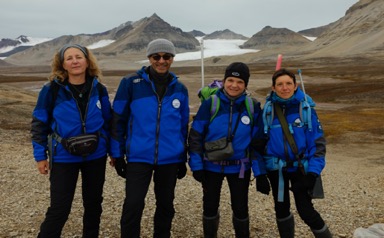 Thanks for your attention!
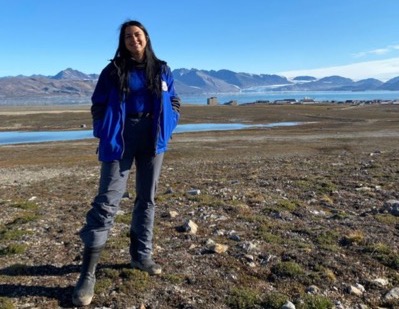 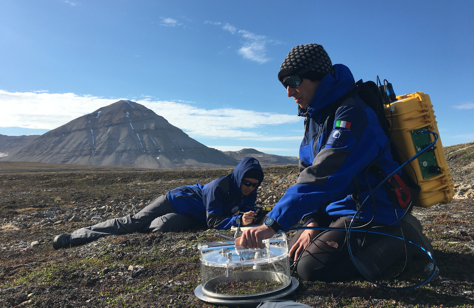 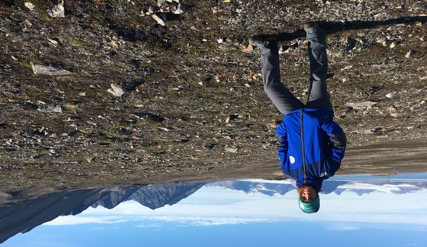 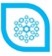 [Speaker Notes: to extend the modelling of GPP over the entire Broegger peninsula, facilitating the spatial upscaling of measured fluxes, identifying the main variables to be used in general vegetation models and allowing future projections of carbon fluxes under different climate change scenarios in the high Arctic tundra.]